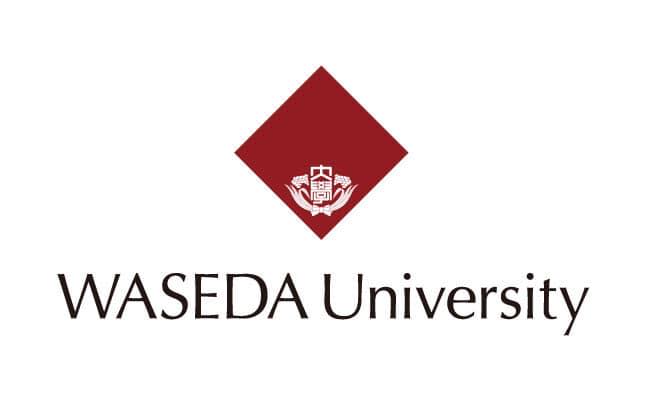 77대 와세다대학 한국인 학생회 정기 회의 
2022.02.19
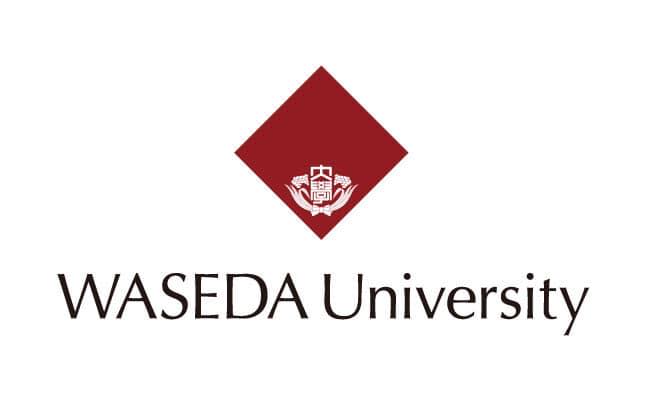 77대 총학생회 구성원 현황
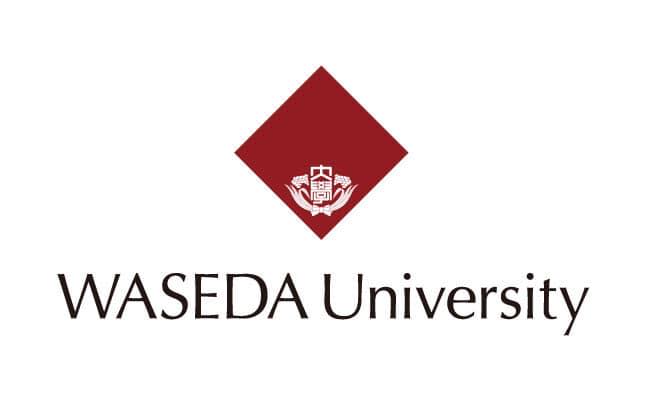 회의 목차:
교우회 인사 후기

(2) 학부 / 위원회 안건

(3) 총학생회 연간 계획 리뷰 

(4) 국제교양학부 신입생 설명회 안내

(5) 공지사항
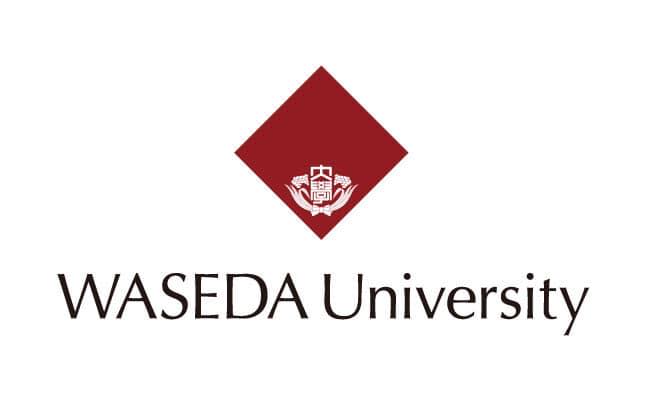 교우회 인사 후기
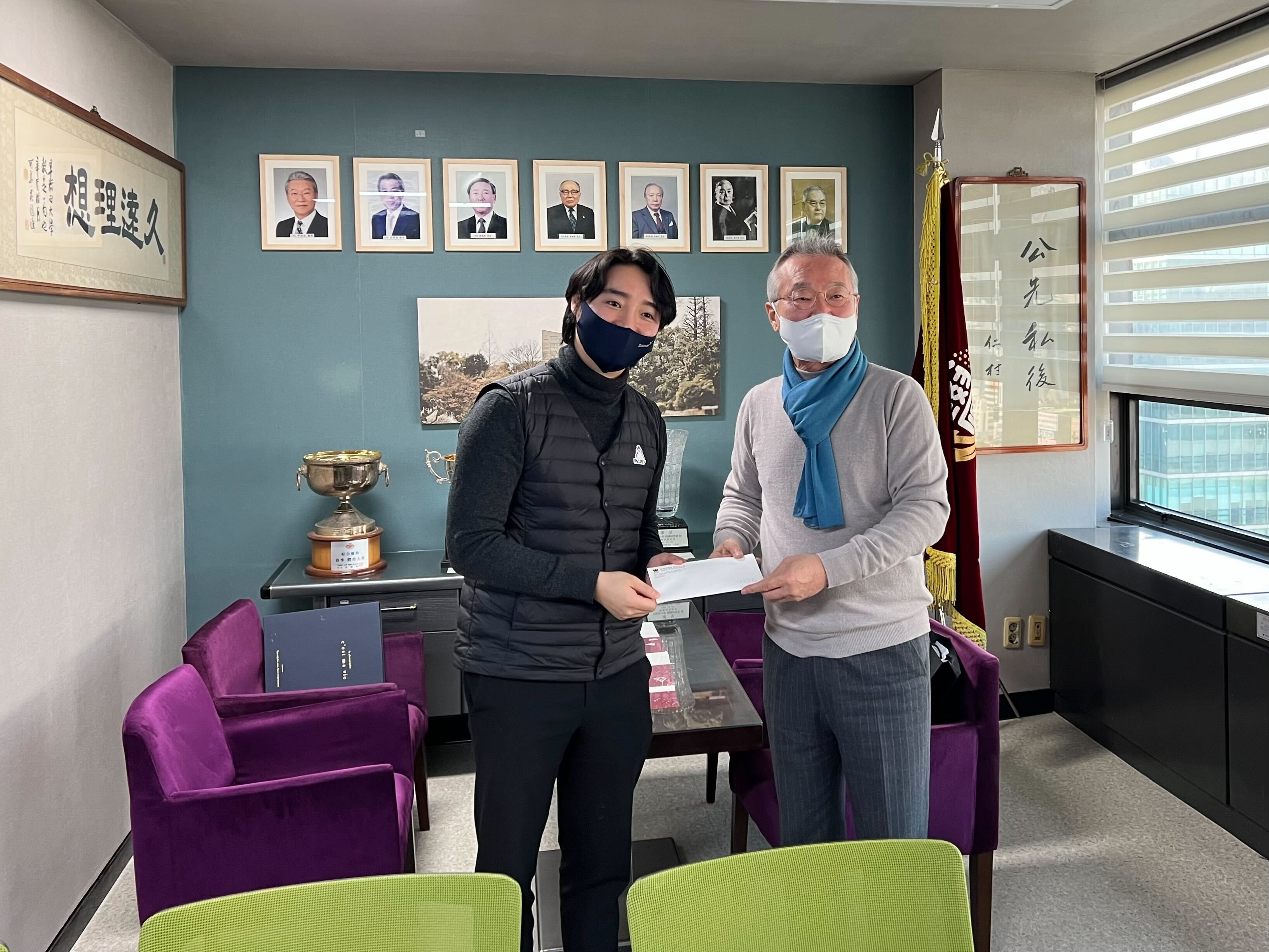 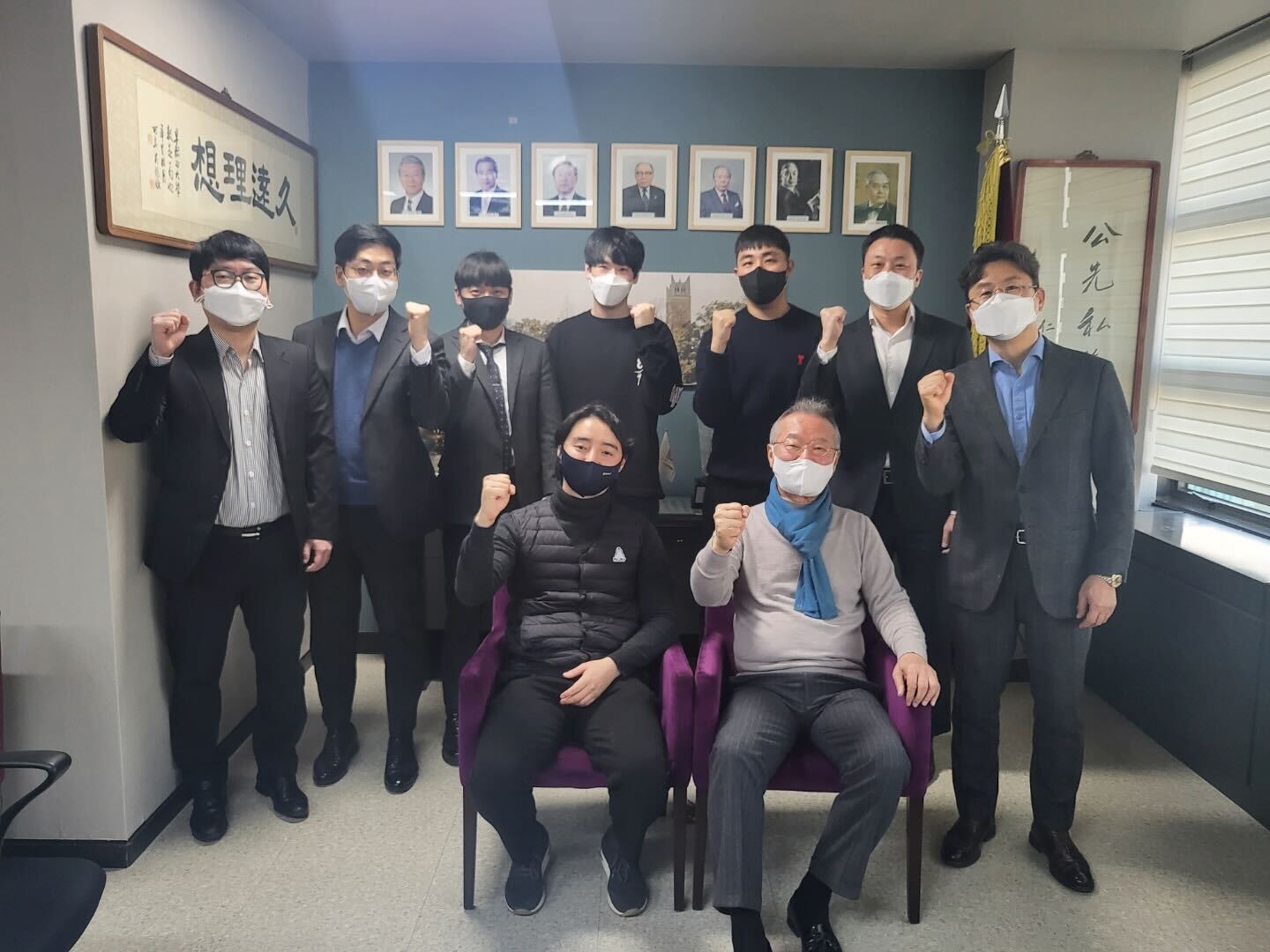 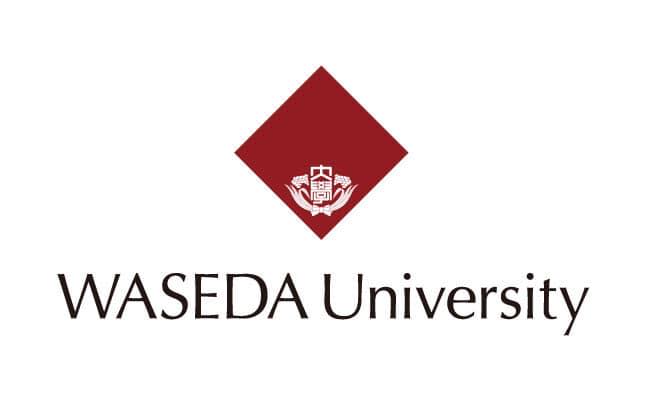 학부/위원회 건의 안건 :
학부명
학부명
학부명
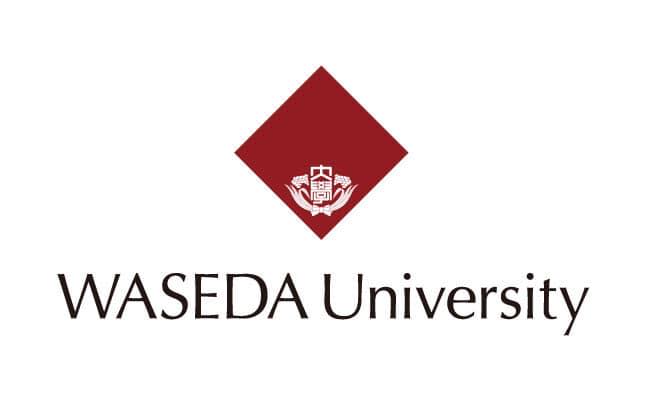 총학생회 연간 계획 리뷰:
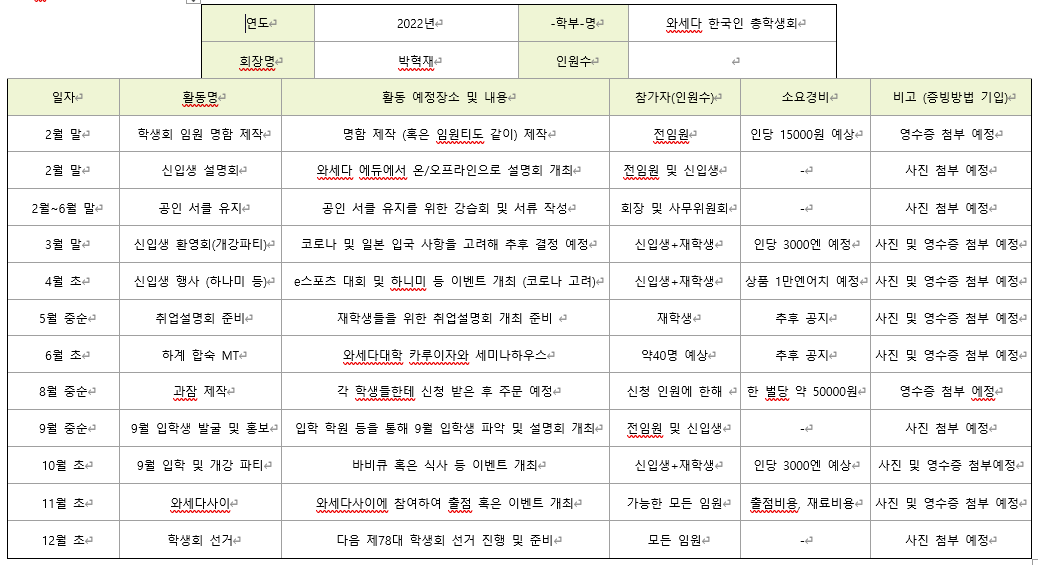 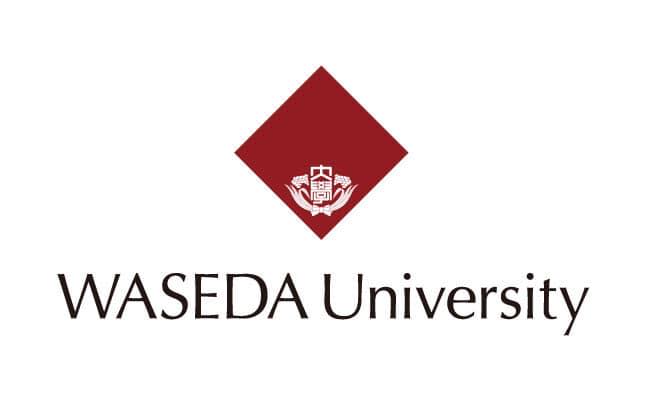 국제교양학부 신입생 설명회 안내
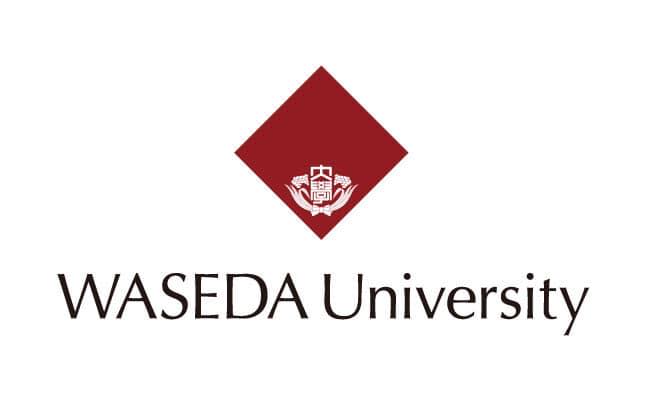 국제교양학부 신입생 설명회:
3월 첫째 주 평일 (3/1일, 3/3일 제외) 오후 진행 예정 

온라인/오프라인 동시 진행 (오프라인 희망자 없을 시 온라인으로만) 

현재 7명 (전원 영어 전형) 참석 예정
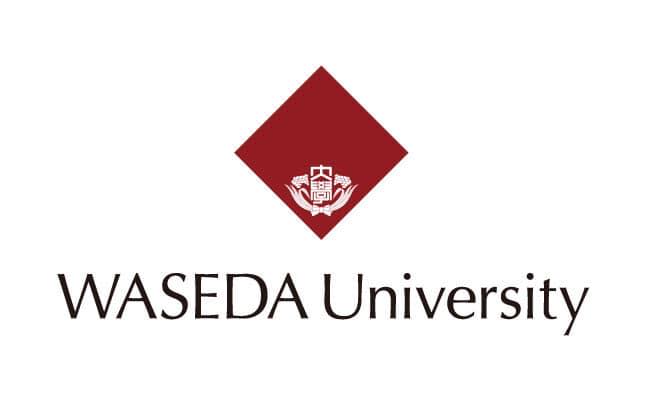 2월 공지사항
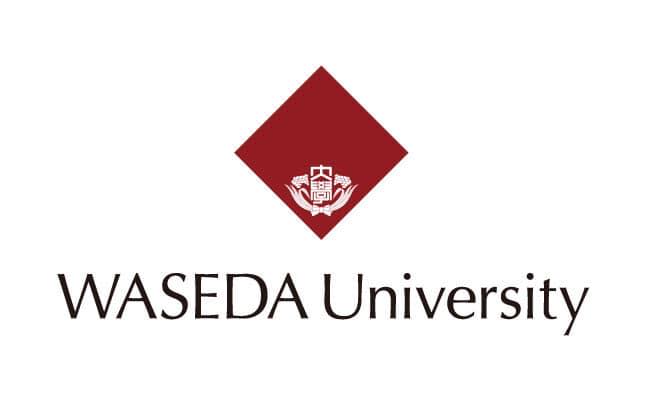 2월 공지사항: 
*매월 1,3주차 토요일 오후 2시 정기회의
국제교양학부 신앱생 설명회 준비

다음주까지 각 위원회에서 연간 계획 준비

명함 제작 메일 주소, 전화번호, 이름 (영어 한국어 일어) 보내주세요!